Наради, збори, засідання
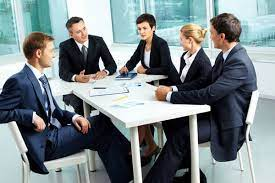 Наради, засідання, збори являють собою різні форми участі персоналу організації у розгляді, обговоренні, вирішенні будь-яких питань.

	Дослідження свідчать, що керівники різних рангів використовують від 10 до 50 % свого робочого часу на проведення нарад і засідань, багато часу витрачається і на їх підготовку. Іноді керівник протягом робочого дня буває на трьох-чотирьох засіданнях і нарадах.

	Нарада — форма управлінської діяльності, змістом якої є спільна робота певної кількості учасників управлінського процесу.

	Збори — присутність у певному місці людей, об’єднаних конкретною метою (збори працівників підприємства, підрозділу, членів товариства тощо).
Засідання — форма оорганізаційної роботи постійно діючого органу (комітету, колегії, ради, комісії, групи).

	Наради і засідання - найбільш поширені методи керівництва, способи підготовки і прийняття управлінських рішень, вивчення і формування думки колективу, оцінки здібностей підлеглих. Уміле проведення наради, щира зацікавленість присутніх в її рішеннях дають змогу залучити до активної дискусії навіть інертних людей, що рідко виступають.

	На нарадах керівник роз'яснює свою позицію, переконує присутніх, готує до правильного сприйняття свого рішення. Коли з'являється наказ, розпорядження або вказівка, робітники, що були присутніми на нараді, сприймають його як результат рішення, у підготовці якого вони брали участь.

	Оволодіння знаннями і навичками, необхідними для організації і проведення нарад, зборів і засідань, а також ефективної участі в них - один з найважливіших елементів підготовки керівника, удосконалення організації його роботи.
Технологія підготовки проведення нарад і зборів
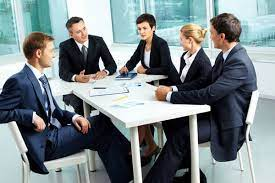 Практика проведення численних і багатолюдних нарад, яка набула значного поширення на деяких підприємствах, призводить до того, що керівники підрозділів і головні спеціалісти нераціонально використовують свій робочий час, позбавлені можливості планувати робочий день, відволікаються від виконання своїх прямих обов'язків, не можуть кваліфіковано та оперативно впливати на організацію роботи.

	Порядок, коли усі або більшість питань, з яких рішення мають бути прийняті тільки конкретними керівниками, розглядають на нарадах, знижує відповідальність керівного складу, знижує ініціативу, бажання самостійно приймати рішення.
	 Наради мають як позитивні, так і негативні сторони.
ХАРАКТЕРИСТИКА ДІЛОВОЇ НАРАДИ
Позитивні сторони
Негативні сторони
- Можливість оперативно, в короткий термін одержати потрібну інформацію, ознайомитися з різними точками зору на проблему і шляхи її вирішення
- Прийняття колегіальних рішень
- Висока вартість нарад
- Невизначеність колективної
відповідальності
Збори та наради необхідні, якщо треба:
добитися узгодженого розв'язання принципової проблеми; отримати схвалення тих або інакших дій;

 проінструктувати групу людей по методах і процедурі виконання майбутньої роботи;

публічно викрити або спростувати якусь помилкову інформацію або слух.

	Ефективні менеджери знають, чого їм слід очікувати від наради, доповіді або презентації, а також, яку мету мають переслідувати такі заходи. 
	Вони запитують себе:
«Чому ми організовуємо цю нараду?»
«Чи хочемо ми опрацювати якесь рішення, зробити повідомлення або ж з'ясувати напрям нашої діяльності?»
	Вони звичайно наполягають на тому, щоб зміст таких нарад, переговорів, доповідей або презентацій ретельно обмірковувався й заздалегідь доводився до відома учасників.
Вони наполягають на тому, щоб кожна нарада давали конкретну користь й просувала вирішення поставлених завдань.

	Керівник, що налаштований на підвищення ефективності, завжди заздалегідь обговорює завдання тієї чи іншої наради. Він робить все можливе, щоб спілкування відповідало поставленим вимогам. Він не допустить перетворення наради в обмін "чудовими ідеями". Одночасно намагатиметься зробити так, щоб вона не перетворилося у викладення точки зору одного учасника, а стимулювала б розумовий процес всіх присутніх.

	 Наприкінці наради досвідчений керівник повертається до порядку денного й порівнює, чи відповідають рішення наради поставленим цілям.
Варто пам'ятати про правило, яким часто нехтують: можна одночасно проводити нараду й слухати те, про що говорять, або самому брати участь і виступати. Але поєднувати це не можливо. Разом з тим, концентрація уваги на конкретні цілі залишається ключовим правилом.
	
	Сконцентрованість на досягненні мети нейтралізує одну з основних проблем, що стоять перед менеджером, а саме: плутанину і невпорядкованість подій, що відволікають від змісту того, що відбувається. Спрямованість на результат дає організуючий принцип. Він надає подіям більш осмисленого характеру.

	Ця цілеспрямованість перетворює одну із слабких ланок, властивих функціям менеджера, - його залежність від інших людей, організації, в якій він працює, у джерело росту. Цілеспрямована робота сприяє духу колективізму.
Особливості проведення нарад
різних видів
Інструктивна нарада:
 Мета — передавання її учасниками вказівок і розпоряджень, роз’яснення і деталізація їх відповідно до конкретних умов роботи, встановлення методів і термінів виконання вказівок, визначення завдань підрозділів і виконавців
Оперативна нарада
(п’ятихвилинка):
Мета — одержання інформації «знизу» про
стан справ, прийняття оперативних рішень
щодо перерозподілу ресурсів, погодження дій,
вибору пріоритетів і розв’язання інших
питань господарської діяльності
Орієнтованість на позитивні результати, на досягнення - це шлях до ефективності.

	Керівникам і фахівцям, що готують нараду, необхідно керуватися загальними принципами організації ділових нарад:

 в організаційній діяльності немає дрібниць;

технічна сторона організації (робочі місця учасників, матеріали, технічне забезпечення) повинні бути бездоганними;

повинен бути підготовлений ведучий (передбачена заміна, помічники ведучого і інший допоміжний персонал).

	Все це справедливо лише тоді, коли нарада є дійсно необхідною і належним чином підготовленою, а питання, що розглядаються, безпосередньо стосуються працівників, залучених до участі в ній.
Еефективність наради залежить від якості підготовки і проведення. Готуючись до наради, присвяченої прийняттю рішення, менеджер має здійснити такі заходи: 

• заздалегідь вирішити і чітко сформулювати порядок денний, аби на обговоренні винести одне—два (не більше) питань, які менеджер дійсно не може вирішити самостійно або вирішення яких на основі консультацій і особистих контактів менеджера з відповідними спеціалістами є малоефективним; 

• обмежити коло учасників наради працівниками, яких безпосередньо стосуються обговорювані питання; своєчасно ознайомити всіх з порядком денним, часом і місцем проведення наради і з матеріалами, які стосуються обговорюваних питань (тези доповіді або основного повідомлення, довідки та інший фактичний матеріал, запропоновані проекти рішень тощо);
• попередньо повідомити всіх учасників наради, аби вони були готові висловити свою думку чи відповісти на ті чи інші запитання; 

• потурбуватися про те, щоб на нараді бути присутні стенографістка або секретар; 

• забезпечити підготовку приміщення та організаційної техніки (столи, мікрофони тощо).

	Слід враховувати й виховне значення нарад. Емоційний вплив менеджера на колектив під час наради, вплив колективу на окремих працівників сприяє зростанню ініціативи і ентузіазму.
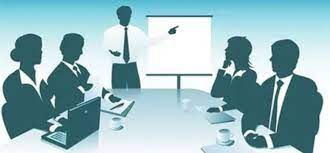 Організація і проведення ділових засідань і нарад в колективі
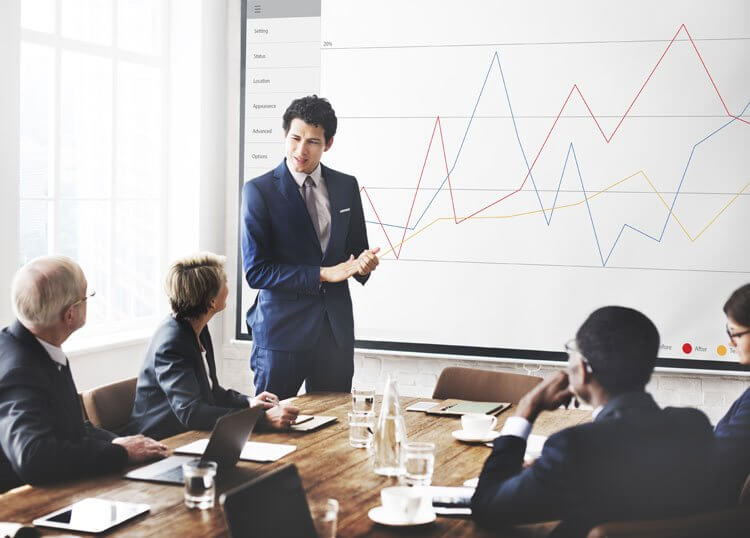 Організація проведення ділових нарад.
Щоб досягти цілей, необхідно належним чином підготувати нараду й провести її. Є кілька обов'язкових елементів, без яких цілі наради не будуть досягнуті.
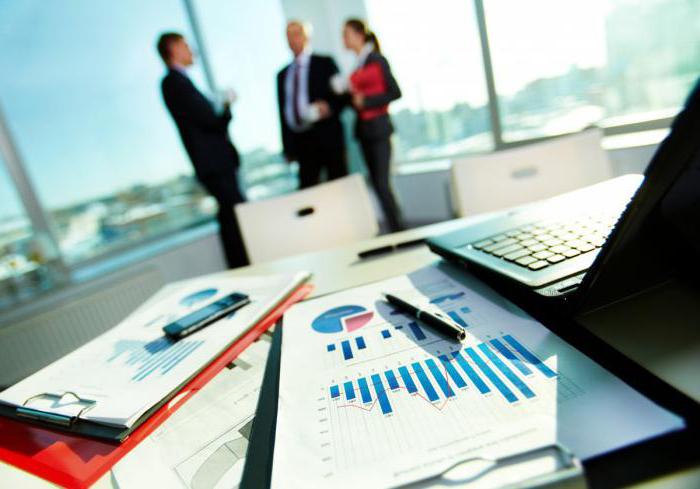 Підготовка наради починається з визначення доцільності її проведення. Коли вирішується питання про необхідність наради, менеджер повинен подумати про завдання, які потрібно вирішити на ній (така форма роботи, як нарада, більш продуктивна, ніж інші). Нараду треба проводити, коли є необхідність в обміні інформацією, виявленні думок і альтернатив, аналізі складних (нестандартних) ситуацій, ухваленні рішення по комплексних питаннях.
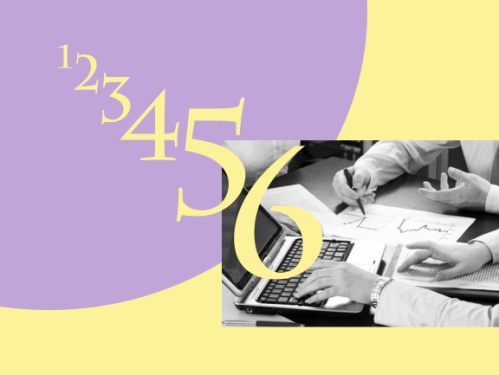 Крім того, на цьому ж етапі менеджер повинен проаналізувати всі альтернативи цієї форми: рішення вищестоящого керівництва; можливість вирішення питання телефоном; селекторна нарада; можливість об'єднання з іншими (плановими) нарадами. При цьому менеджер повинен визначити, що потрібно для вирішення виниклої проблеми.
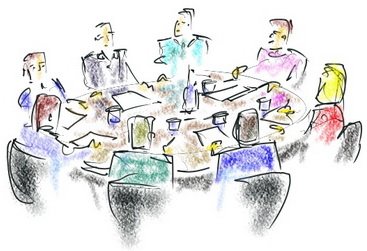 При вирішенні питання про склад учасників дуже уважно потрібно підійти до формування списку як по кількісному, так і по якісному складу. Зовсім необов'язково, наприклад, на кожну нараду запрошувати керівників підрозділів. До участі в нараді необхідно залучити тих посадових осіб, які найбільш компетентні в обговорюваній проблемі, а ними, як показує практика, не завжди є керівники підрозділів. Що стосується кількості учасників нарад, то не слід запрошувати стільки осіб, скільки стільців у залі засідань (запрошення для масовості). Оптимальний варіант - збіг кількості учасників наради з кількістю тих, хто активно бере участь в обговоренні питання. Основний критерій відбору учасників - компетентність саме в питаннях порядку денного. Визначивши склад учасників, треба призначити день і час її проведення.
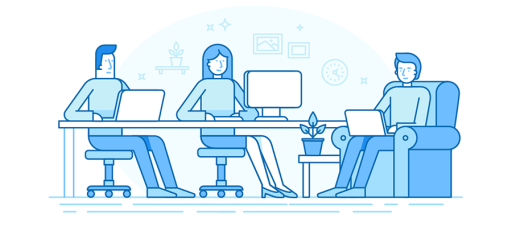 Як правило, для наради приділяється один певний день на тижні. Це дозволяє його учасникам правильно спланувати свій робочий час і належним чином підготуватися до неї. Найкращий день для наради - середа або четвер, тому що тижнева крива працездатності має помітний спад у понеділок і п'ятницю. Однак п'ятниця - гарний день для проведення поточних нарад (підбити короткий підсумок тижня й намітити завдання на наступний тиждень).
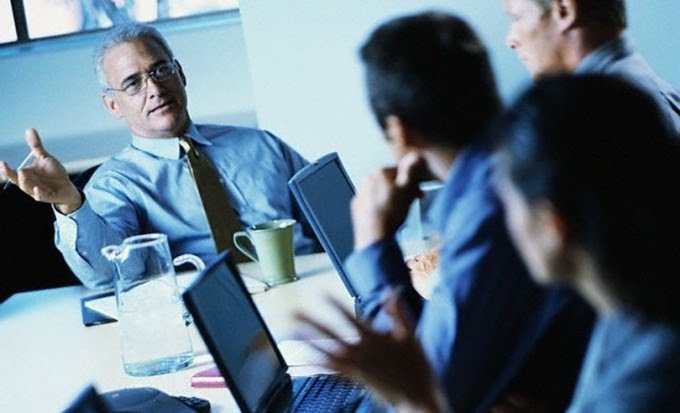 Наради краще проводити в другій половині дня. З теорії біоритмів відомо, що в людини протягом робочого дня є два піки підвищеної працездатності: перший - з 11 до 12 год. і другий - між 16 і 18 год. Найкраще пристосувати нараду до другого піка. Це для учасників наради послужить додатковим стимулом, який спонукує їх працювати швидко й ефективно, щоб не засиджуватися допізна. Оскільки будь-яка нарада порушує звичайний ритм трудової діяльності, у першій половині 
    робочого дня (перший пік) 
    проводити її недоцільно.
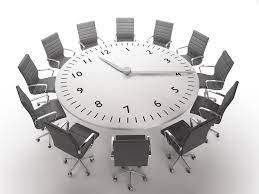 Підготовка учасників наради -- останній етап у процедурі ділових нарад. Суть всієї роботи в цьому напрямку зводиться до завчасного ознайомлення всіх учасників з порядком денним і необхідними матеріалами. Кожний повинен заздалегідь знати тематику й завдання наради, що надалі буде сприяти ефективному проведенню наради, оскільки його учасники будуть належним чином до неї підготовлені.
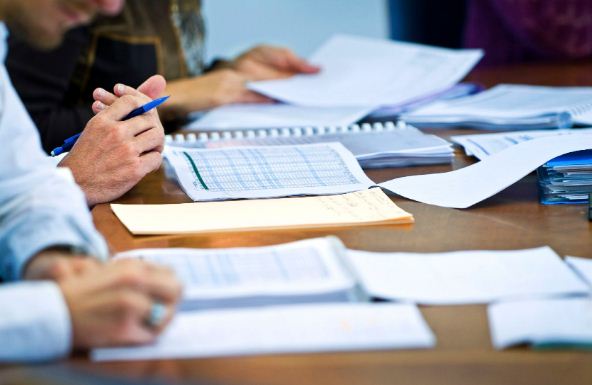 Проведення наради. Оптимальна тривалість спільної розумової діяльності великої кількості людей становить усього 40-45 хвилин. Через 50-60 хвилин в учасників наради послабляється увага: виникають шум, зайві рухи, відвернені розмови. Якщо й далі продовжувати нараду без перерви, то в більшості людей настає стомлення. Після 30-40-хвилинної перерви в присутніх поліпшується самопочуття, відновлюється нормальний стан і обговорення проблем можна продовжити.
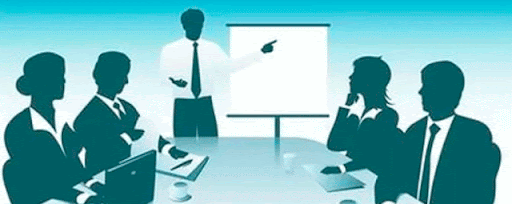 Протокол наради -- це первинний офіційний документ, на підставі якого керівництво вправі вимагати від співробітників виконання доручених їм завдань. Секретар зборів фіксує у протоколі з доручення зборів найбільш важливі моменти:
досягнення цілі наради; рішення;
виконавці завдання й терміни.
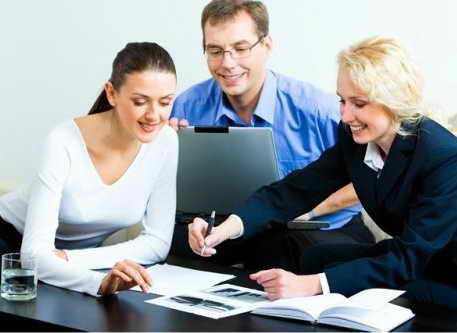